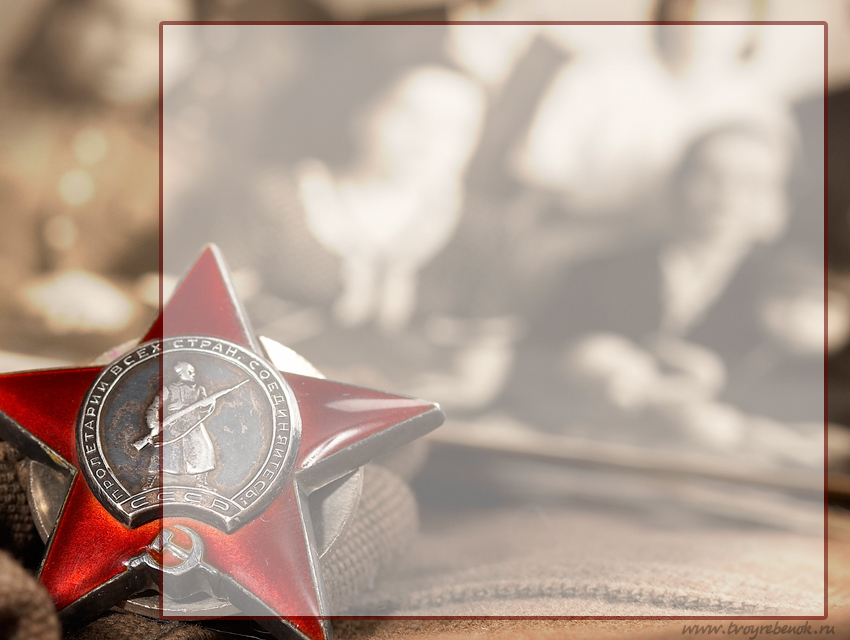 Муниципальное казенное дошкольное образовательное учреждение детский сад комбинированного вида №6 г.Аши




Войной опаленные судьбы…

(из личных архивов родителей воспитанников)
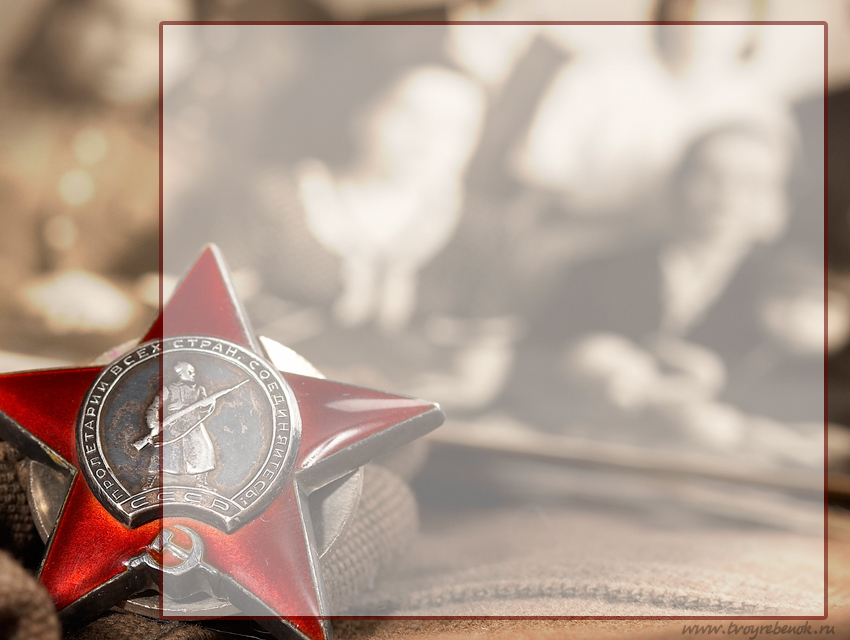 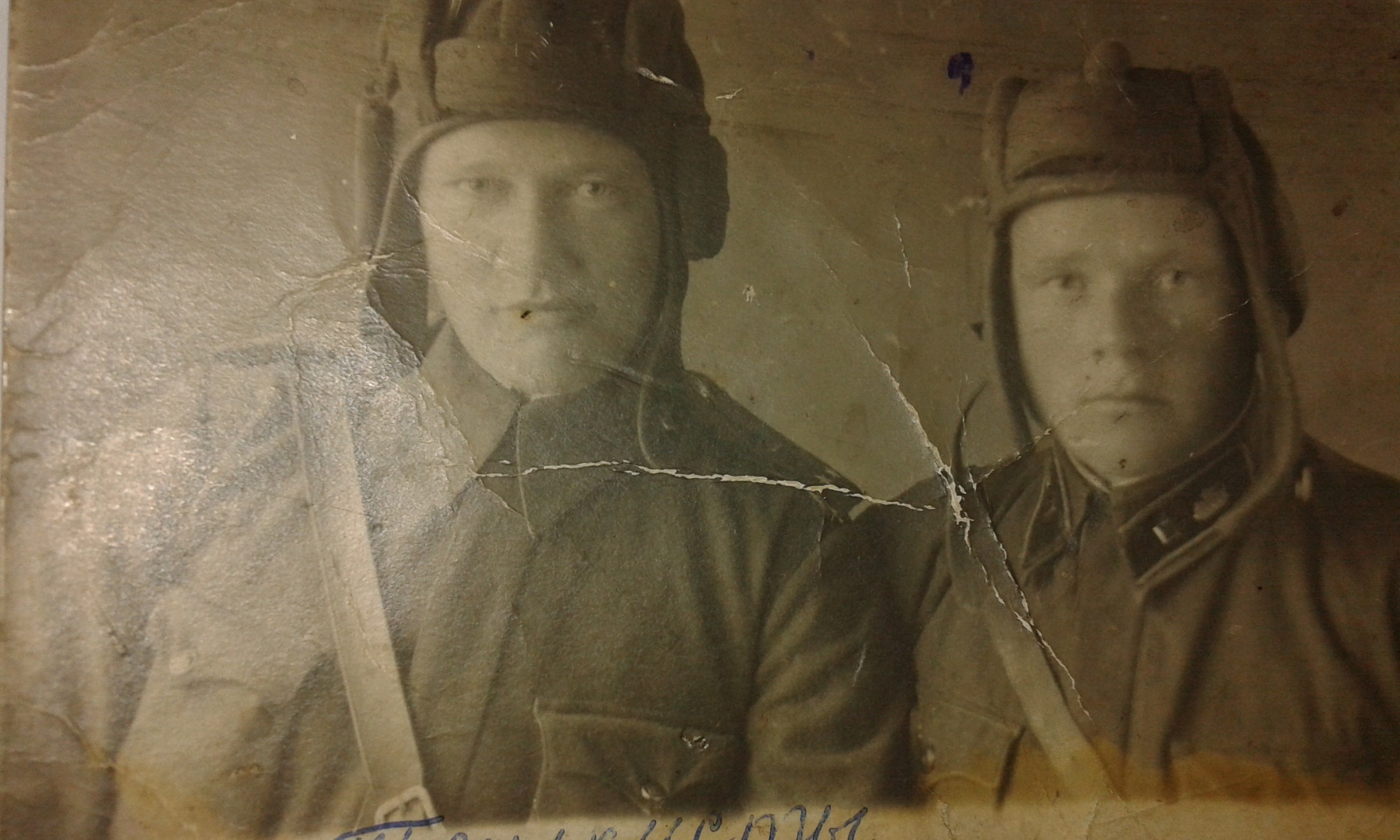 Рассомахин  Юрий Федорович (справа)
1922г.р.
После окончания танкового училища было присвоено звание лейтенанта…
Погиб на Курской дуге в 1943году…
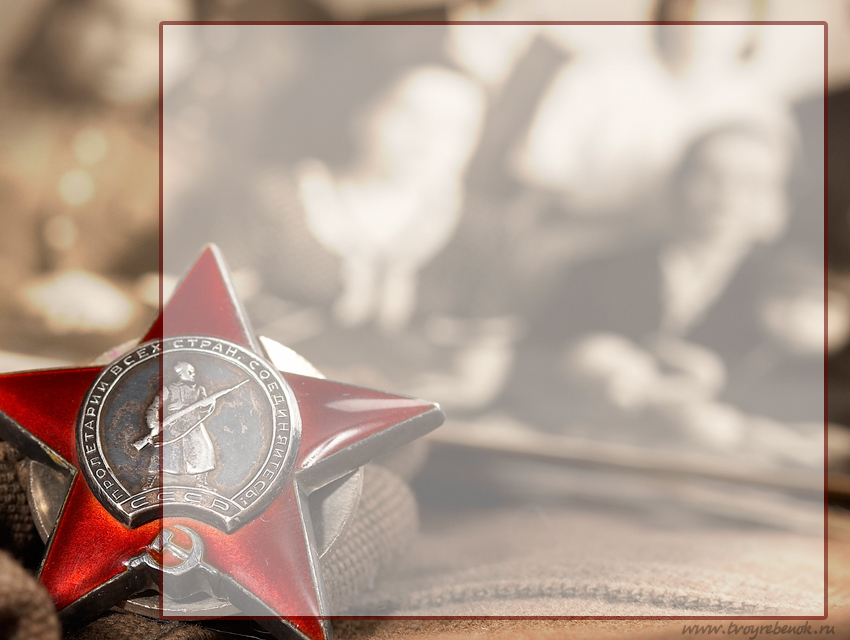 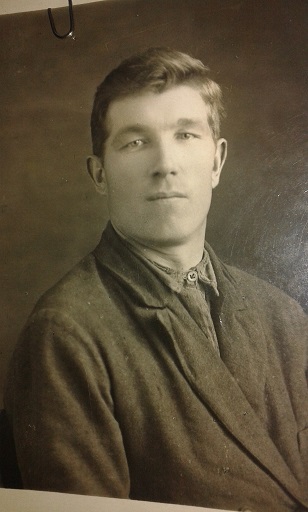 Пыпин 
Антон Устинович
1911г.р.

Служил на Ленинградском фронте…

Пропал без вести в августе 1942г.
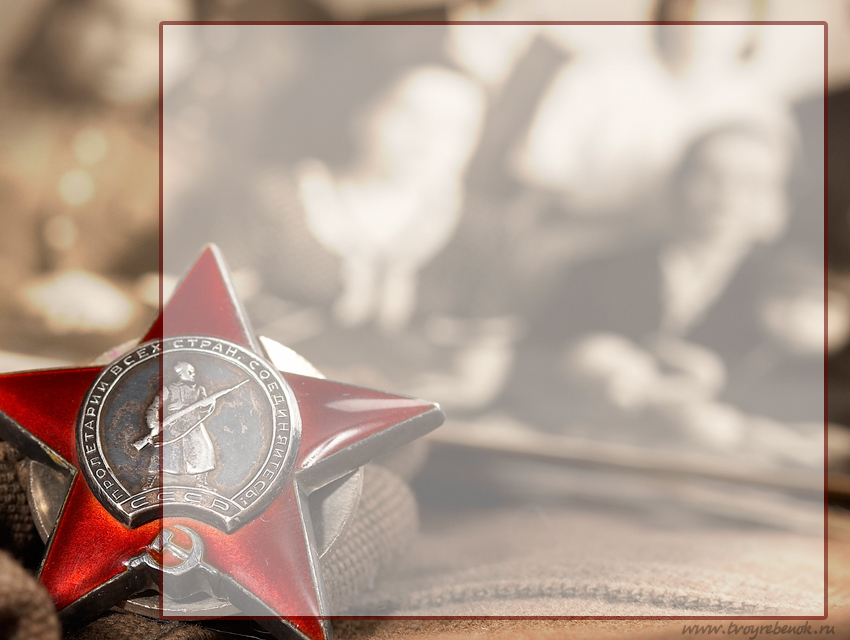 Ветлугин
Владимир
Романович
1927г.р.

Во время войны служил в охране:
пленные немцы
работали на лесозаготовке в п.Точильный…
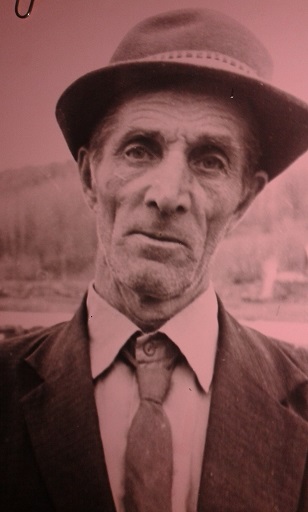 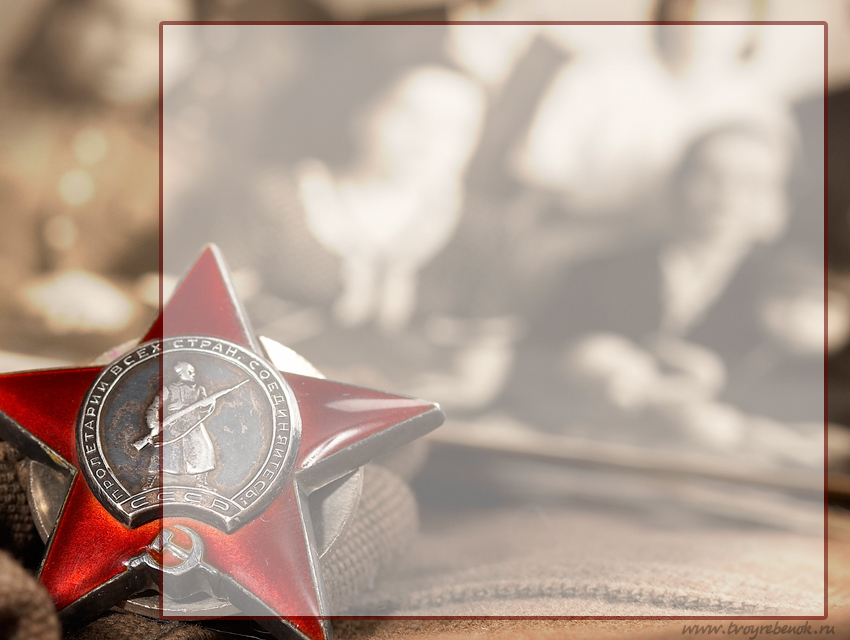 Ветлугина
Зоя
Максимовна
1918г.р.

Муж погиб на фронте вначале войны…

Работала на лесозаготовке в 
поселке Точильный…
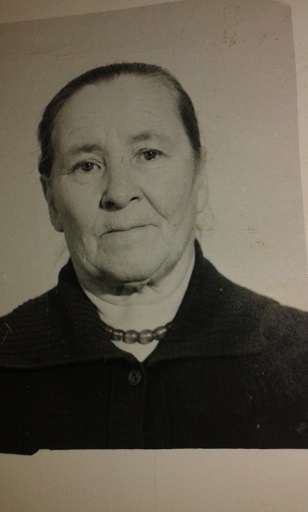 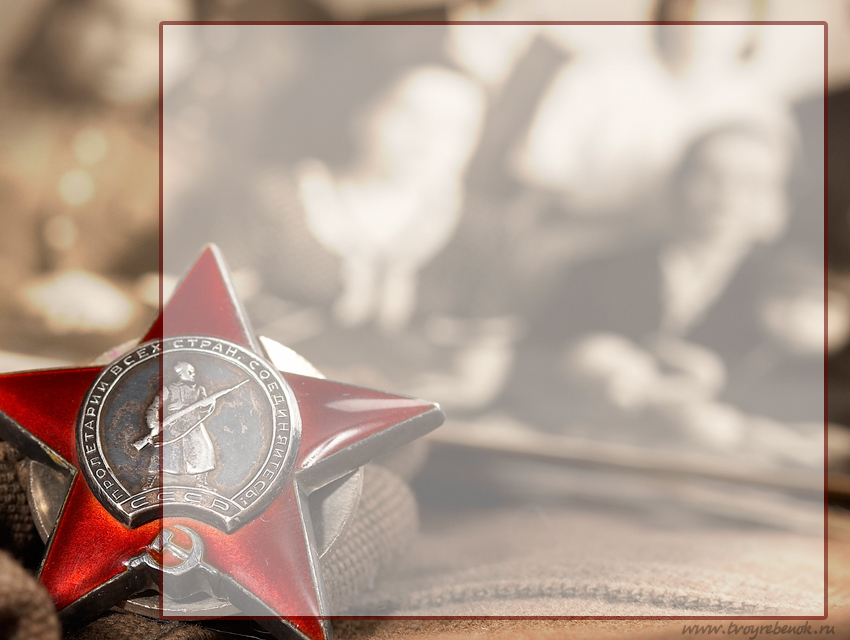 Наймушин
Сергей
Михайлович
(слева)
1919г.р.

Воевал в действующей армии до 1944года…

В 1944году попал в плен в Польше…

Освобожден советскими войсками в 1945году…
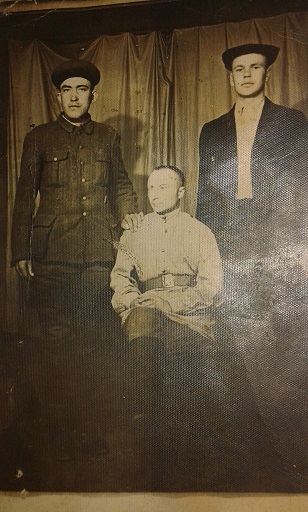 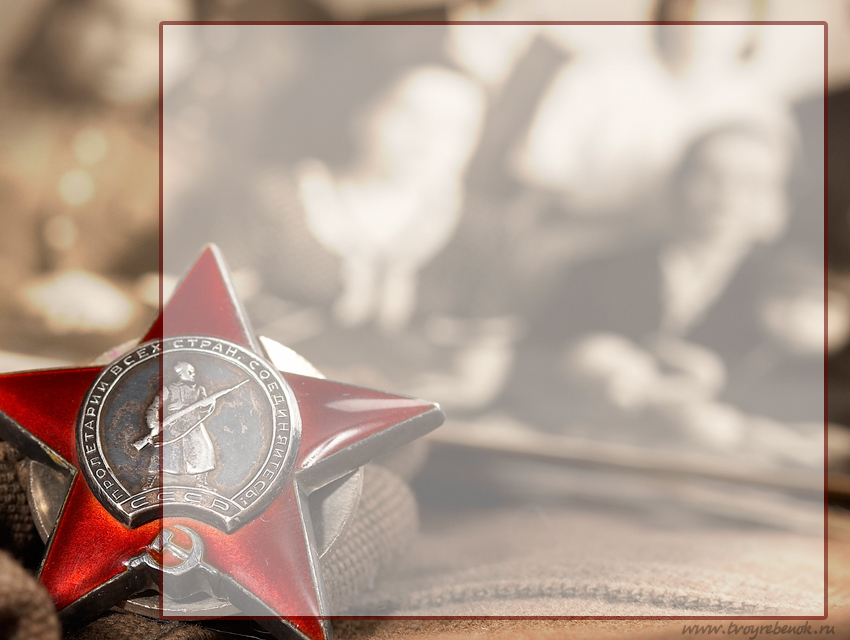 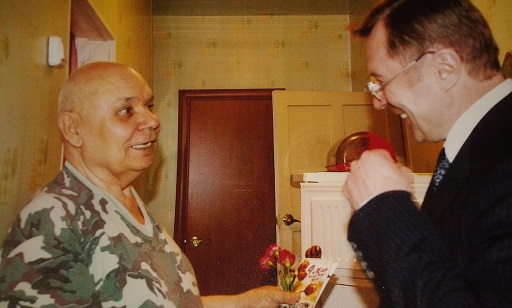 Венцель Леонид Адамович, 1936 г.р.
В 1941 году с бабушкой был угнан в Германию…
( о его нелегкой судьбе рассказано в статье «Урок оптимизма» - Челябинский рабочий.03 ноября1982г.)
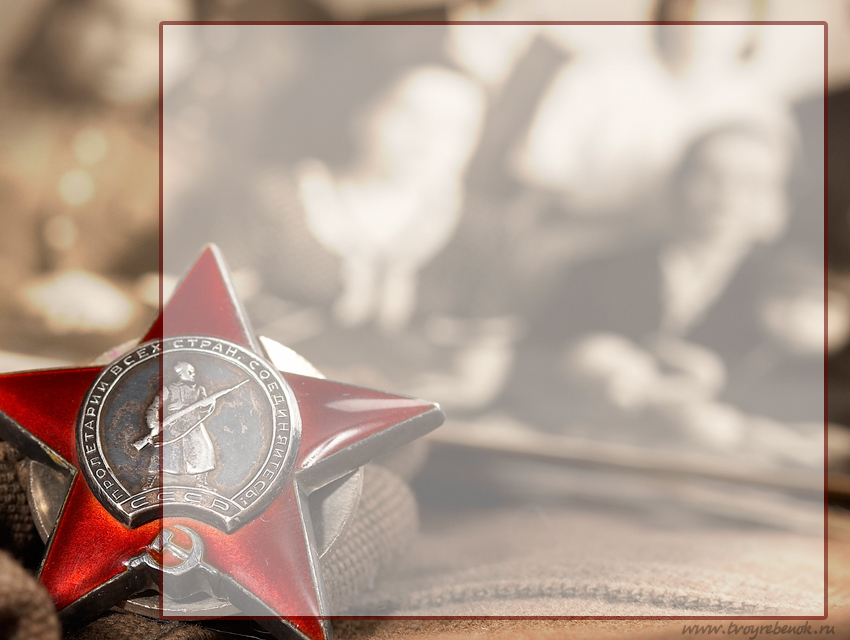 Гирфанов Марат Халикович,
1928г.р.

Родился в д.Чулпан, где бьет
источник «Кургазак»…
Ему исполнилось 13, когда началась война …
Отец ушел на фронт…

В семье, где было 8 детей, поселился голод и холод…

С 17 лет работал на железной дороге на станции Кропачево….
Умер в возрасте 80 лет.
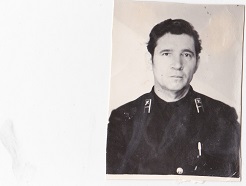 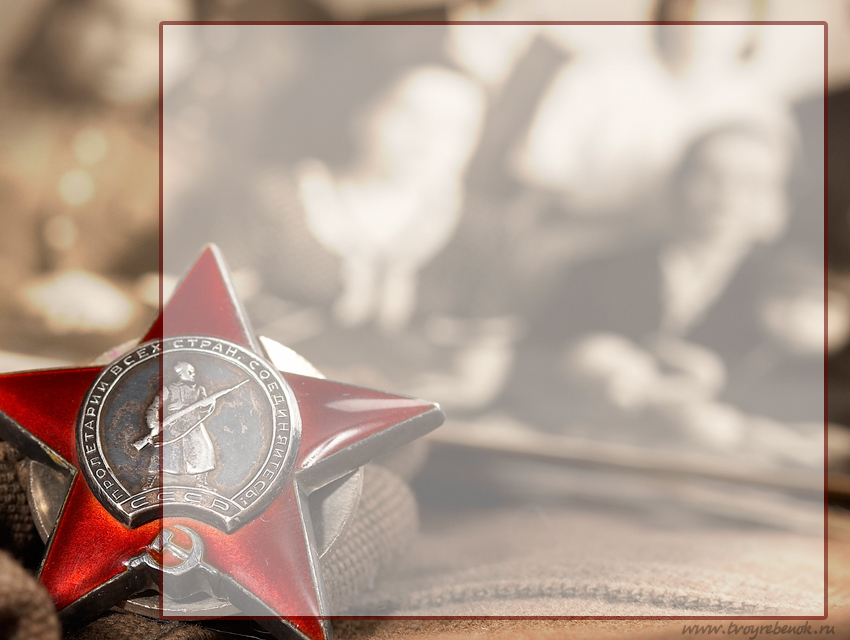 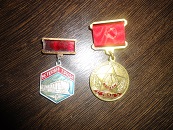 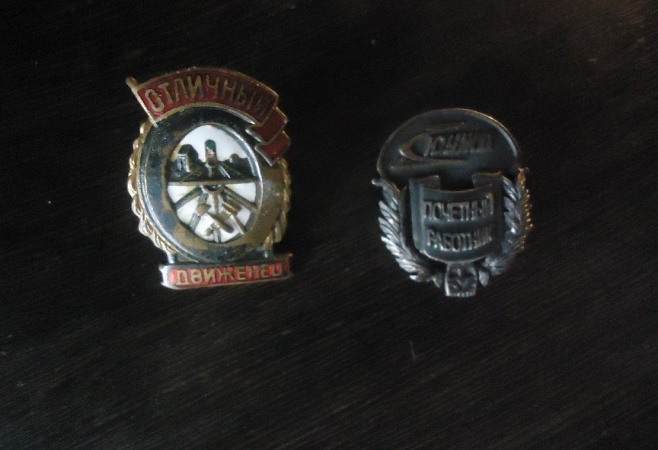 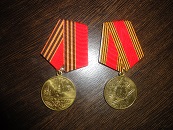 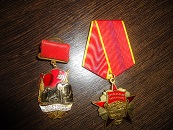 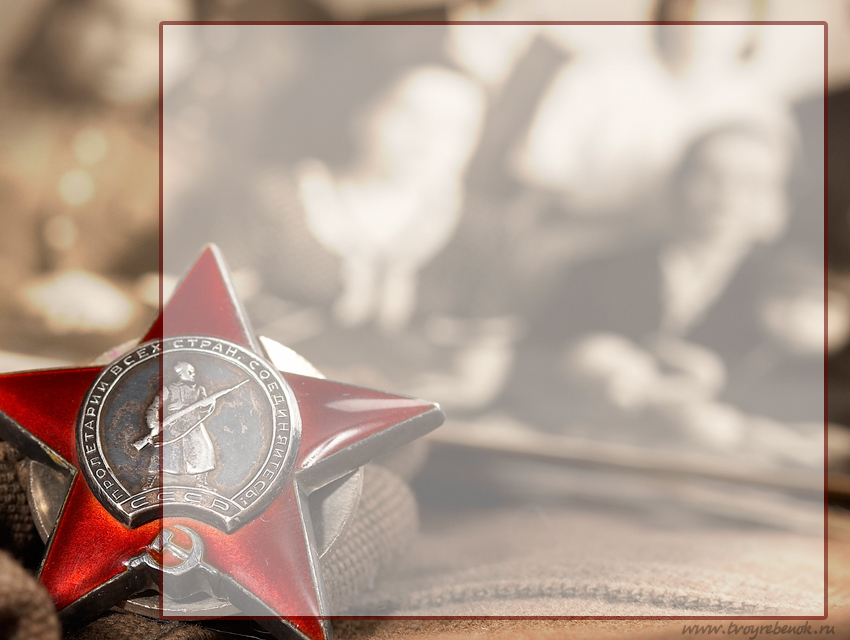 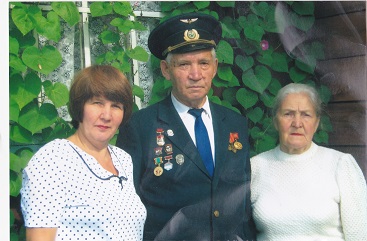 Мы помним ваши имена…
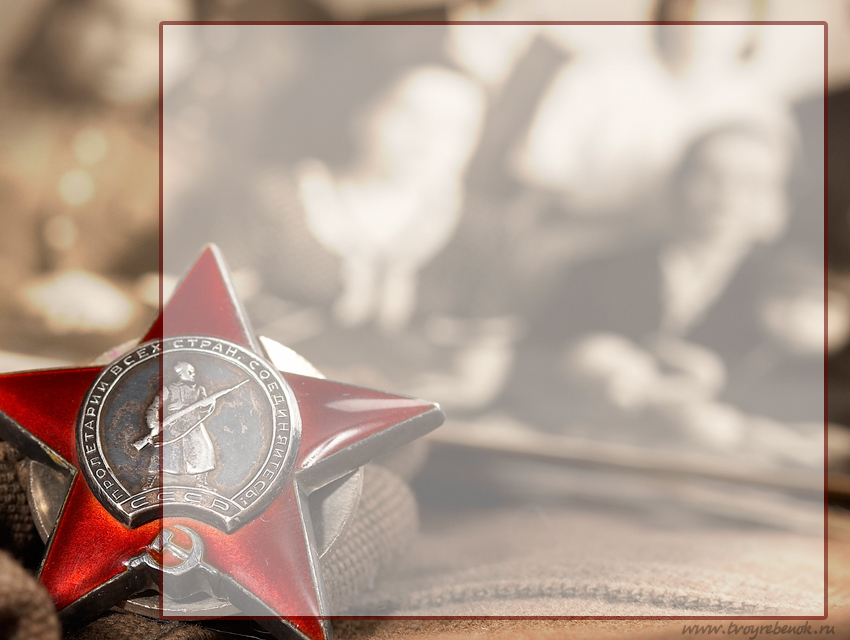 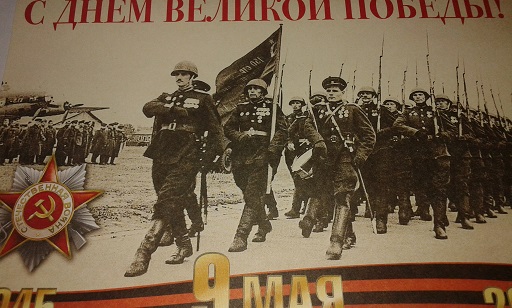